MWR ACCREDITATION
Karen.widman@navy.mil
(619) 556-7033
DSN 526-7033
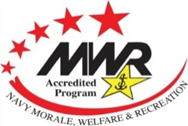 MWR Quality Assurance
MWR Accreditation
Base Sizing -  Determined by Active Duty population

Micro (less than 100-150)  in development		
Extra-Small (101 - 500) 		Large (7,001 – 14,000)
Small (501 – 3,000) 		Extra Large (more than 14,000)
Medium (3,001 – 7,000) 		Jumbo (Norfolk and San Diego)
		
MWR Programs with developed Navy Standards

Category A: 
Navy Fitness
Deployed Forces Support
Library
LIBERTY

Category B:
Community Recreation 
Auto Skills

Category C:
Bowling 
Golf
Marinas
Movie Theaters
MWR Accreditation Process
Installations are visited every two years.

Visit evaluates compliance with:
MWR program standards
Financial performance
Program delivery
Employee development
Customer satisfaction
Facility management

Process includes:
Customer Satisfaction Surveys (Survey Monkey)
Performance Data Call (PDC)
MWR Accreditation Workbook
On Site Review
Site Visit
Guidebook used to prepare for visit.
 Begin visit with base tour and program in brief.
 ‘Show Me’ binder defends PDC survey answers (org  charts, flyers, after action reports, pictures).   
 Accreditation Team interested in the program delivery.
 All MWR facilities, ball fields, green spaces, etc. will be   visited. 
 Staff knowledge and daily use of program standards, program operations, front line staff and customer interaction and facility management. 	
 All MWR programs are equally important, not just the ones with standards.
MWR Accreditation Program
Not Accredited  (Several areas need improvement)
Program compliance (meeting key standards)
Personnel development (vacant positions, training not complete)
Financial performance 
Customer satisfaction (no feedback process)
Facility management

Accredited (Performing well, meets most of program standards)
Trained staff 
Happy customers
Meets financial benchmarks
Facilities in good condition

Accredited with 5 Star recognition (Rock Stars)
Awesome programming
Fully trained and empowered staff
Superior customer service
Facilities and equipment are updated
17
34
13
Customer Satisfaction (Survey Monkey)
Worth 10% of Accreditation score
Customer Satisfaction score + how survey is deployed + what you do with customer feedback
Eleven questions pertain to a specific MWR program
Managers have survey links to check status, comments 
Regions have POC to update scores as requested
No minimum quotas of completed surveys  
Survey period is ongoing, do not stop collecting feedback
First survey period was July 2016 – December 2016; final cutoff is 30 September 2017
Customer Satisfaction (Survey Monkey)
How to deploy survey:  
IPads in facilities that have Wi-Fi connectivity  
Desktop computers on customer service counter  
Manual/paper copies 
QR codes

Suggestions for better results: 
Obtain feedback immediately after the experience (after group exercise class, sports game or swim lessons, after Mongolian night, after story time in the Library)
Obtain feedback when customer is waiting (swim lessons, paying check)
Report the actionable items from customer feedback
Food and Beverage Questions
Responsiveness of customer service personnel/speed of service
Friendliness of customer service personnel/suggestive selling
Menu boards are well placed, easy to read and up to date 
Cleanliness of facility - parking lot/facility/restrooms
Variety of food options including healthy food choices
Quality of food
Good value for money paid
Condition of dining furniture/design/upkeep   
Dining facility is well maintained and inviting 
Manager presence
Program advertising is current and accurate
2016 Survey Scores (Dec 2016)
Library 			8.52	2,458 surveys
Liberty 			8.46	5,904 surveys
Auto Skills			8.34	2,231 surveys
Movies 			8.21	2,411 surveys
Golf				7.82	2,470 surveys
Getaways			7.81	1,956 surveys (plus Digital Alchemy)
Bowling			7.75	4,852 surveys
Community Rec		7.75	8,074 surveys
Fitness			7.75	13,816 surveys
Intramural Sports 		7.74	5,407 surveys
Aquatics			7.61	3,791 surveys
Deployed Forces Support	7.49	242 surveys
Food and Beverage		7.06	5,798 surveys
Marina 			6.83	1,476 surveys
		7.84	61,462 surveys completed
Questions?
Karen.widman@navy.mil
(619) 556-7033
DSN 526-7033